Digital footprint
By adana
My digital foot print
Effects in the future
Being aware
Safety
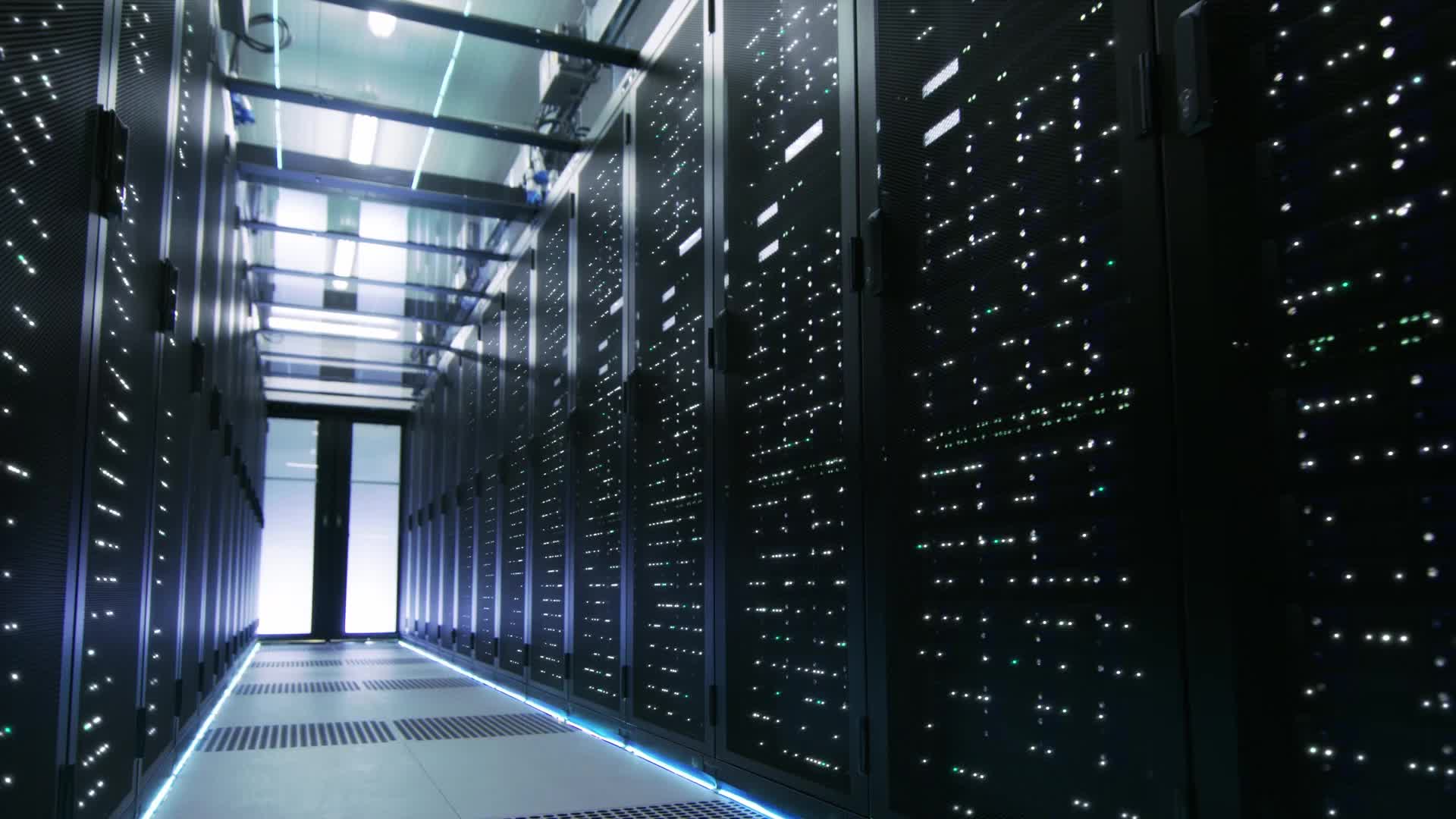 Digital permanence
Be aware of digital permanence when you post information online.
When you do so you "deposit" a small bit or a bit bit of your information to the web.
This information can be traced back to you so then total stranger know information that can be seemingly harmless.
Like if you take a photo of you with your dog in front of your house now, they know where you live, and they can get further information that is public.
Your information can also be changed/modified into a different light to make it look like you are saying something that isn't true.
This can affect you because some people can't tell the difference between something that has been edited and something that hasn’t.
This can contribute to judgement in real life from something someone else edited in your voice.
Examples in real life